AP CS
Random Numbers
while loop
Learning Targets
Be able to read and write code needed for creating and using random numbers
Be able to use while loop
What do you think this program does?
Type it in BlueJ and test it.
public class Rolling
{
    public static void main( String [] args)
   {
       int roll;
       for (int count = 1; count < 10; count++)
       {
            roll = (int)(6*Math.random())+1;
            System.out.print(roll);
        }
   } // end main
}
Math.random();
Returns a double value in the range 0<=Math.random() < 1.
You can change its type from double to int by type casting.
roll = (int)(6*Math.random())+1;
What is wrong with …
roll = (int) 6 *Math.random() + 1;
Order of Operations

()
(int) Type cast
* / %
+ -
Random Practice
Describe the range of random values generated from the following.
int one = (int)(6*Math.random()) + 1;
int roll = (int)(10*Math.random()) + 6;
int roll = (int)(20*Math.random()) - 3;
int roll = 2* ((int)(6*Math.random())) + 10;
int roll = 2* ((int)(6*Math.random())) + 1;
double roll = Math.random() + 1;
double roll = 6*Math.random() + 1;
More Random Practice
Write the code needed to generate the following ranges of random numbers. 
2 to 7
-5 to 5
50 to 70
10 to 26 even
A pair of 20 sided dice
Double values from 1 to 5
 Double values from 4 to 10
Double values from -5 to 5
Program options
Flip a coin 100 times, show the total number of heads and tails AND which occurred the most often.
Roll a pair of 6-sided dice 100 times.  Find out which occurs most often, 3 or 11.  Show how often each of these rolls occur and which occurs most often.
Fortune Cookie program:
Let the user determine if they would like to see another fortune and if they would it shows another randomly selected fortune
Include at least 5 fortunes
Push: Look up JOptionPane in Java Docs and incorporate a method not described in today’s presentation.
whileLearning Objectives
Be able to write a program that uses the while loop.
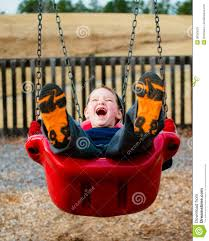 While loop
When to use it
Repeating something an unknown number of times, but might not occur
It’s a sentinel-controlled loop.  
Semantics
Get Variable
while (variable !=flag)
Squiggly line
Get Variable
end
Syntax
while (condition)
{
Commands repeated
}
SEMANTICS OF A WHILE LOOP!
Put it in your notes.
Example
Read the program to see how the syntax of the while looks.
// Example of a while loop 
class LoopExample 
{ 
public static void main (String[] args ) 
{ 
int count = 1; // start count out at one 
while ( count <= 3 ) // loop while count is <= 3 
{ 
System.out.println( "count is:" + count ); 
count = count + 1; // add one to count 
} 
System.out.println( "Done with the loop" ); 
} 
}
Example getting input from the User
import java.util.Scanner;
public class LoopTotal
{
    public static void main(String [] args)
    {
        int total = 0, score, count = 0;
        Scanner input = new Scanner(System.in);
        System.out.println("Enter a score, -1 to quit");
        score = input.nextInt();
        while (score != -1)
        {
            total += score;
            count++;
            System.out.println("Enter a score, -1 to quit");
            score = input.nextInt();
        }
        System.out.println("The total score = " + total);
    }
}
You can use swing to create a windows application for one of the options.
Program Options: Complete one of the following
Input: An unknown number of integers.
Output: The total , average, high and low values.
Input: None
Process: Roll a pair of six-sided dice and count how many rolls it takes for you to roll three sevens in a row.
Output: Each roll and the count for the number of rolls it takes to roll three sevens in a row.
Input: An unknown number of integers representing light sensor readings.
Output: A running average of the three most recent readings.
Determine how you will handle the first two readings and include your approach in your header notes.
Push: Modify the program so the user can enter how many readings to consider when calculating the average.